ИСПОЛЬЗОВАНИЕ ЭЛЕКТРОННЫХ ОБРАЗОВАТЕЛЬНЫХ РЕСУРСОВ В ДИСТАНЦИОННОМ ОБУЧЕНИИ МАТЕМАТИКЕ ДЕТЕЙ С ОГРАНИЧЕННЫМИ ВОЗМОЖНОСТЯМИ  ЗДОРОВЬЯ
Учитель математики первой категории   Закиян Нелли Андрониковна
Наша школа включились  в программу  «Дистанционное обучение детей с ОВЗ». Расскажу о том, как я использую электронные образовательные ресурсы при обучении  математике учащихся 7–х классов.   Поговорим о ресурсах  i-школы.




      При посещении i – школы возникают технические проблемы: не всегда открывается страница, не войти в систему.        Я скопировала  и  систематизировала весь курс алгебры. Создала папки по полугодиям. В каждую из этих папок вложены папки по изучаемым темам, состоящие из теоретического материала, исторических фактов, основных и дополнительных заданий, тестов, самостоятельных работ, кроссвордов, проверочных работ, справочного материала и т.д.
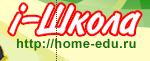 Работаю со своими учениками по Скайпу, по электронной почте, использую агент  mail.ru. Высылаю ученикам имеющиеся по темам материалы. По результатам выполнения ими заданий, я могу  добавлять комментарии и выставлять оценки. По возможности вовлекаю в  работу родителей. Они с удовольствием включаются в работу, отвечают мне взаимностью.
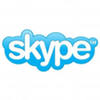 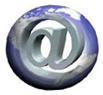 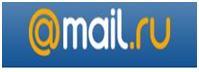 Дистанционное обучение  использую  с целью:
ликвидации пробелов в знаниях  школьников по математике; 
обучения базовому курсу школьной программы учащихся, не имеющих возможности по разным причинам посещать школу в течение какого-то отрезка времени (по болезни, по семейным обстоятельствам); 
углубленного изучения темы, раздела из школьной программы или вне школьного курса; 
подготовки школьников к сдаче экзаменов; 
дополнительного образования по интересам.
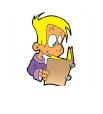 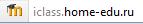 Результаты использования образовательных электронных ресурсов в нашей школе - существенное расширение возможностей самостоятельной работы, возможность участия в различных конкурсах учащихся ;  для учителя - значительное облегчение и сокращение времени подготовки к уроку, увеличение времени общения с учениками.
       Данная система позволяет обеспечить интерактивность взаимодействия между участниками учебного процесса.
       Ниже я хочу продемонстрировать Вам материалы, используемые мною при работе  с учащимися 7-х классов дистанционно и на уроках .
1 полугодие
2 полугодие
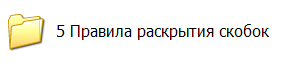 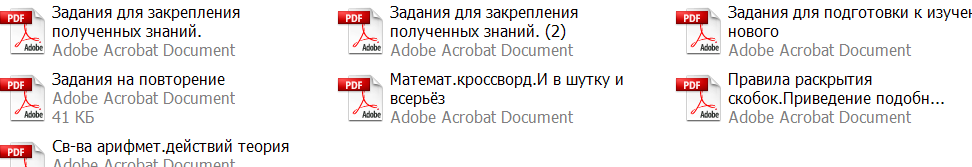 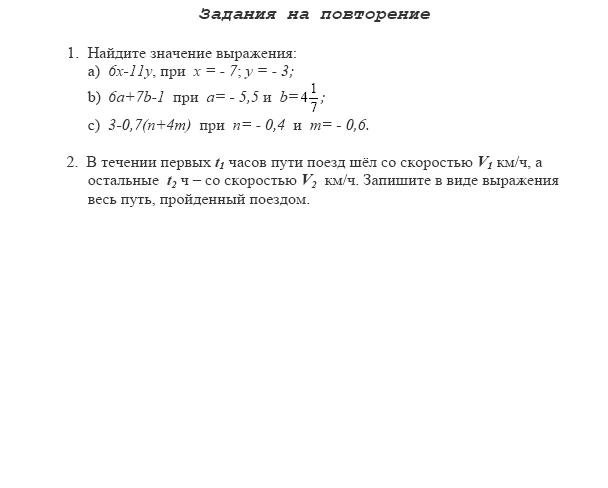 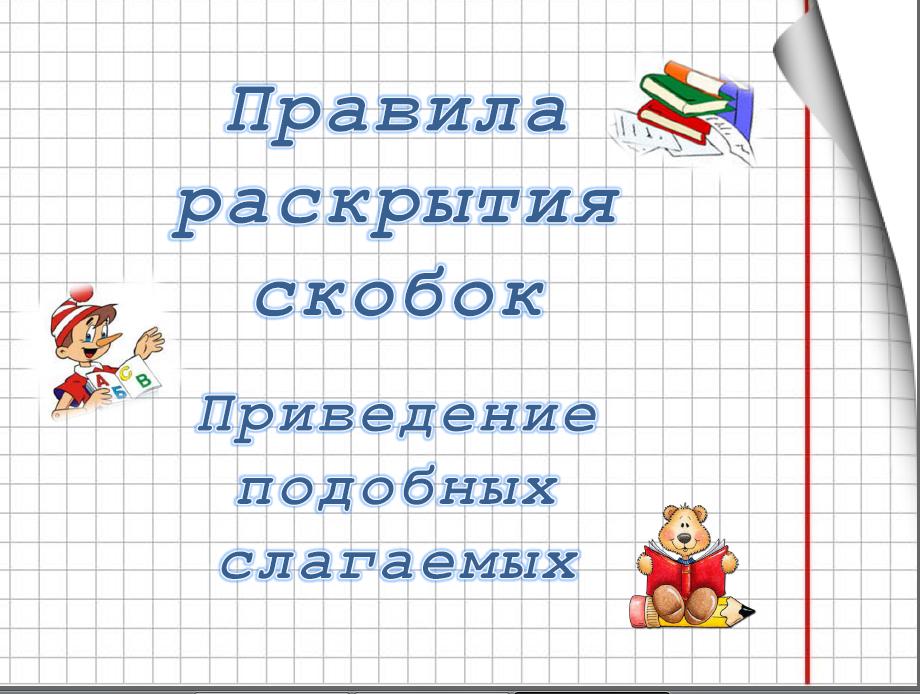 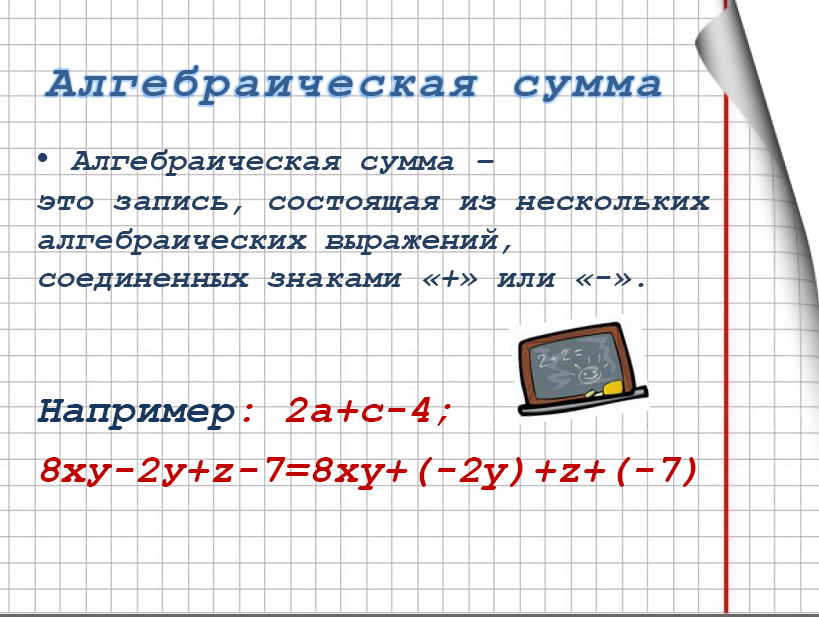 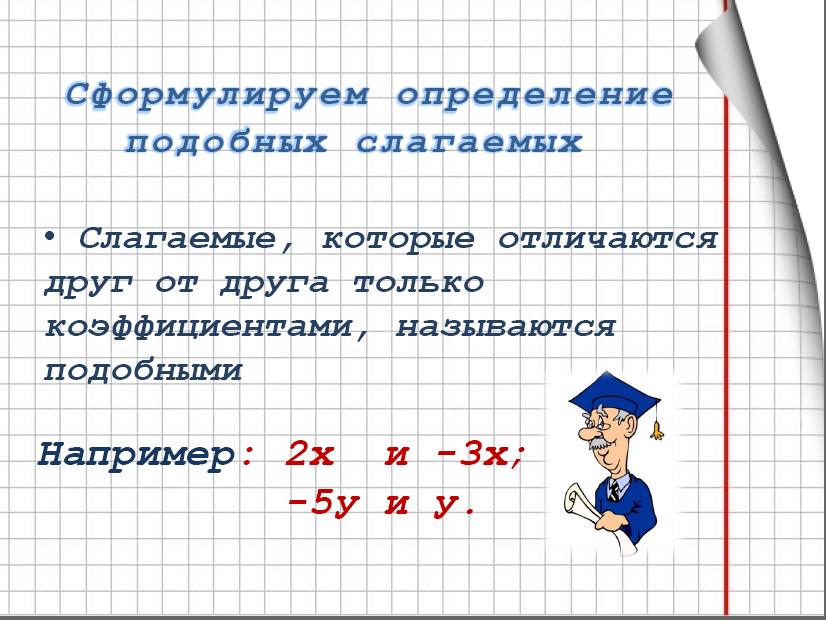 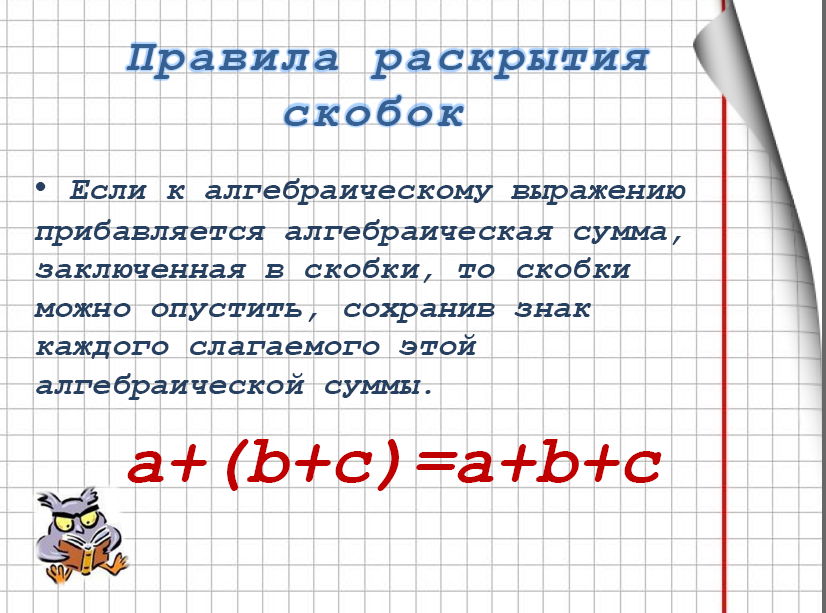 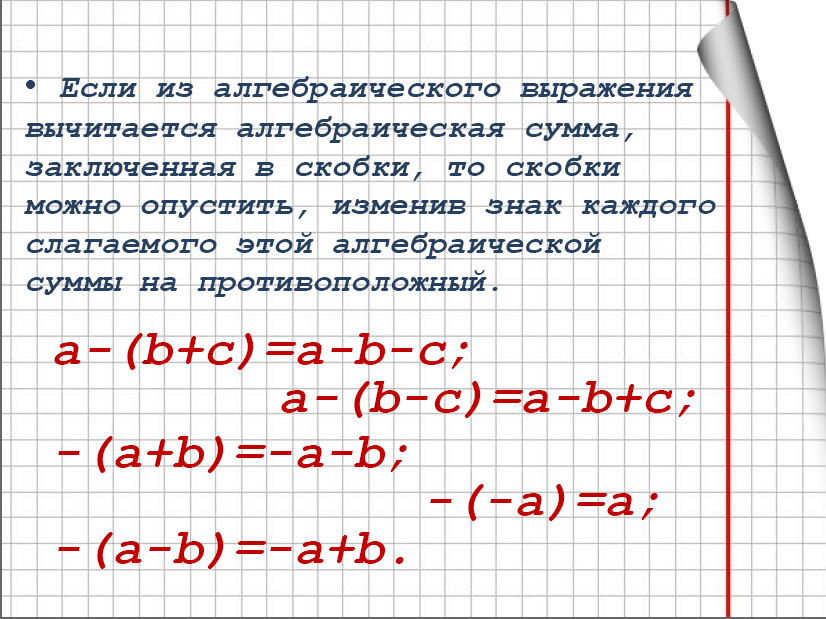 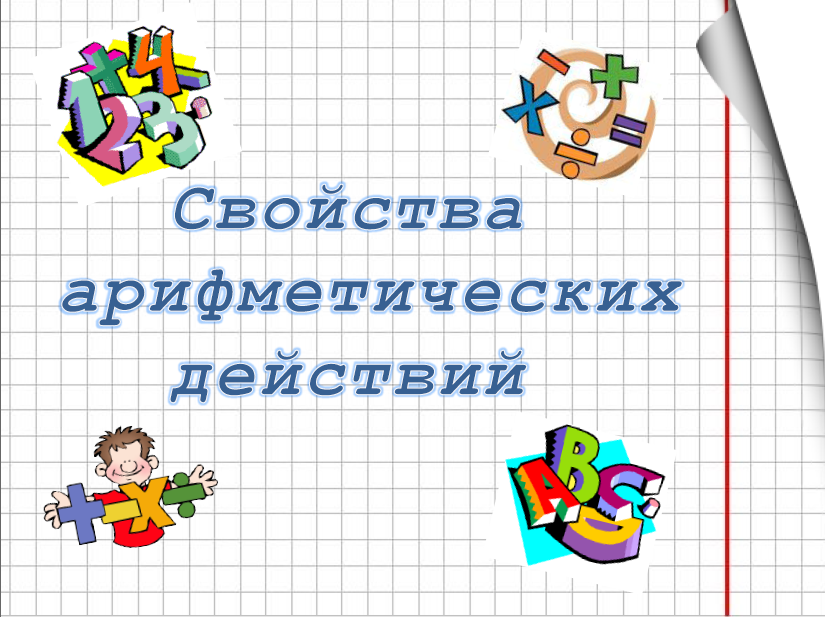 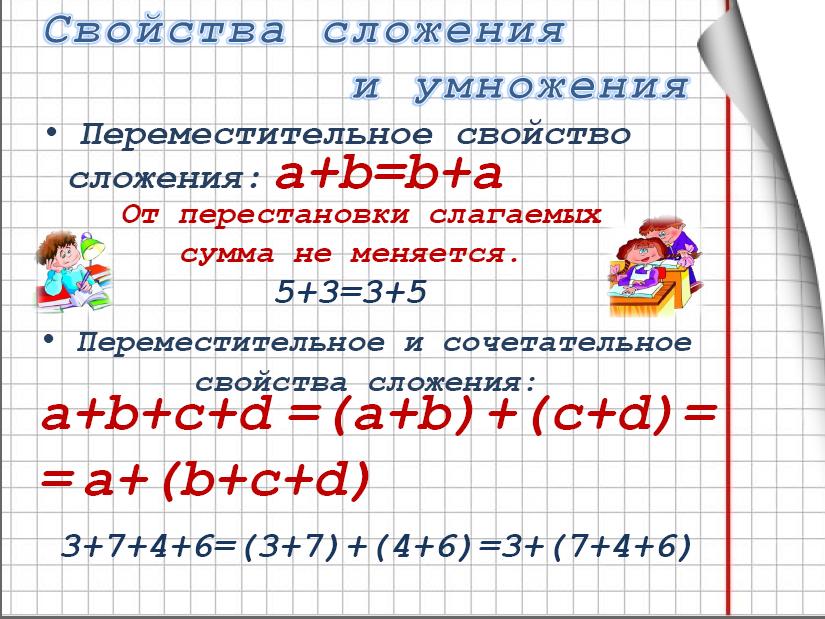 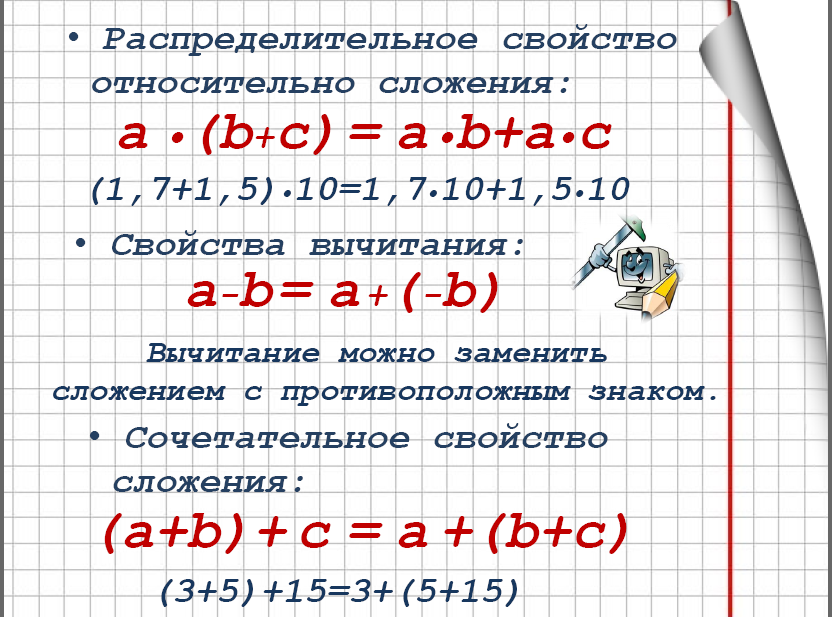 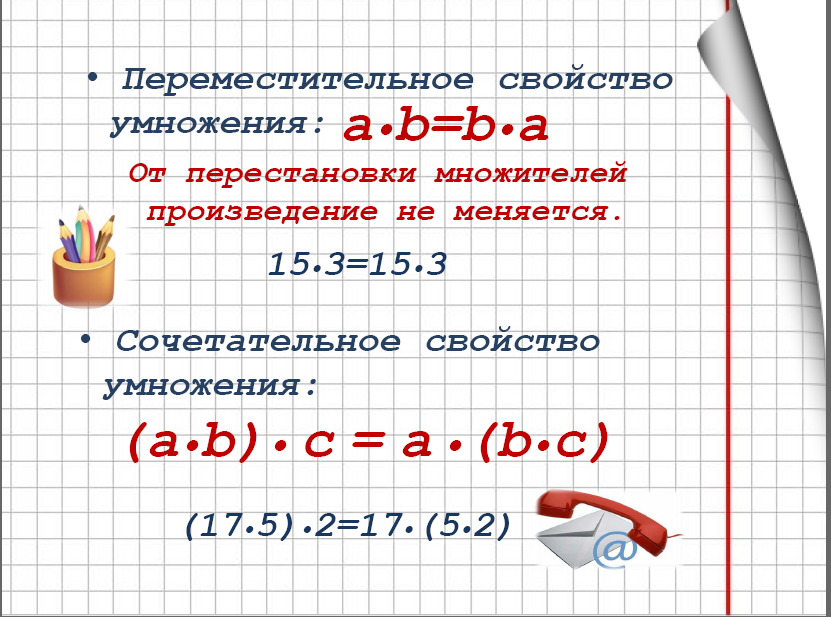 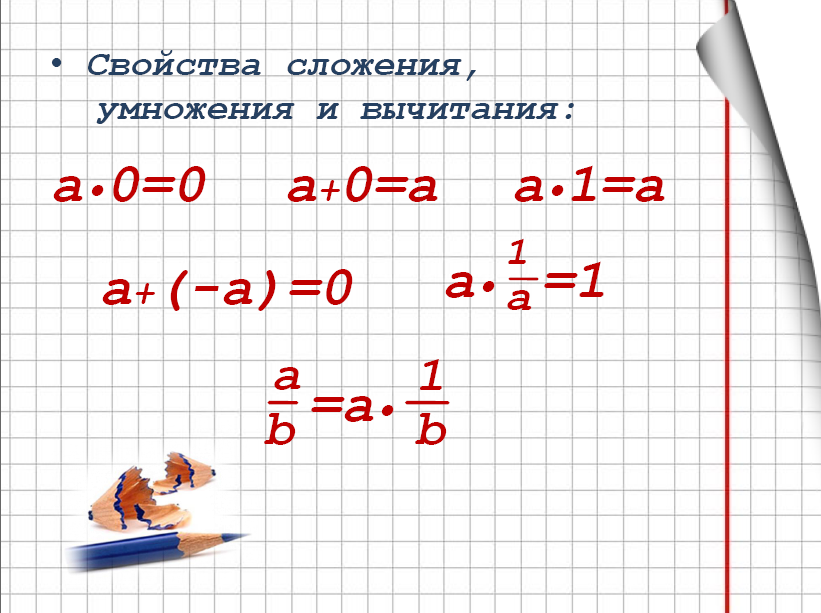 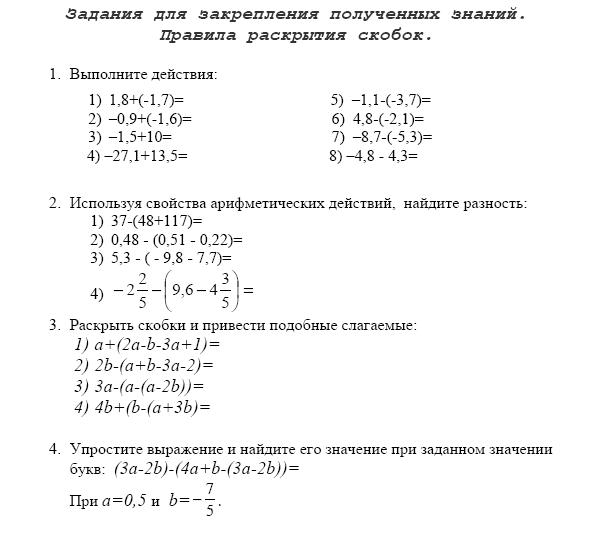 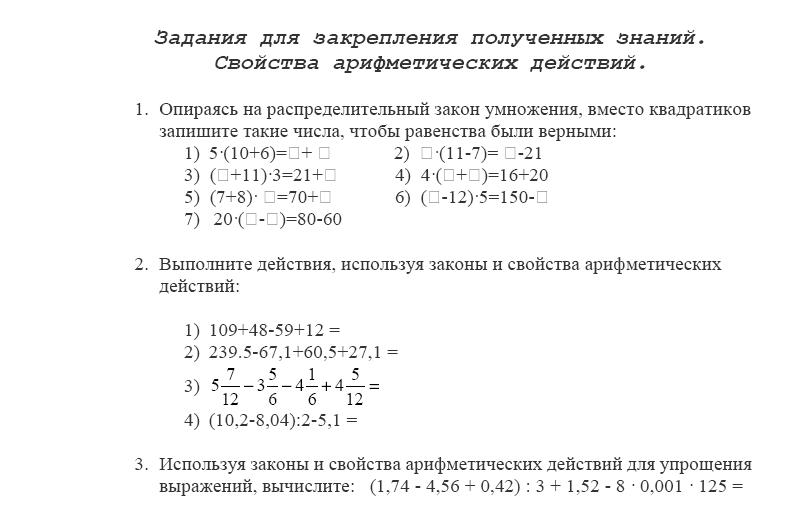 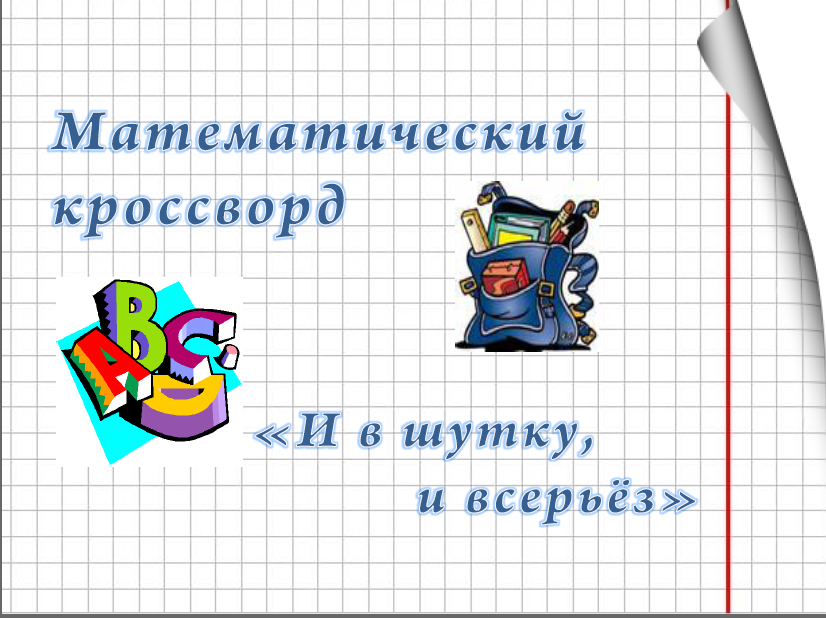 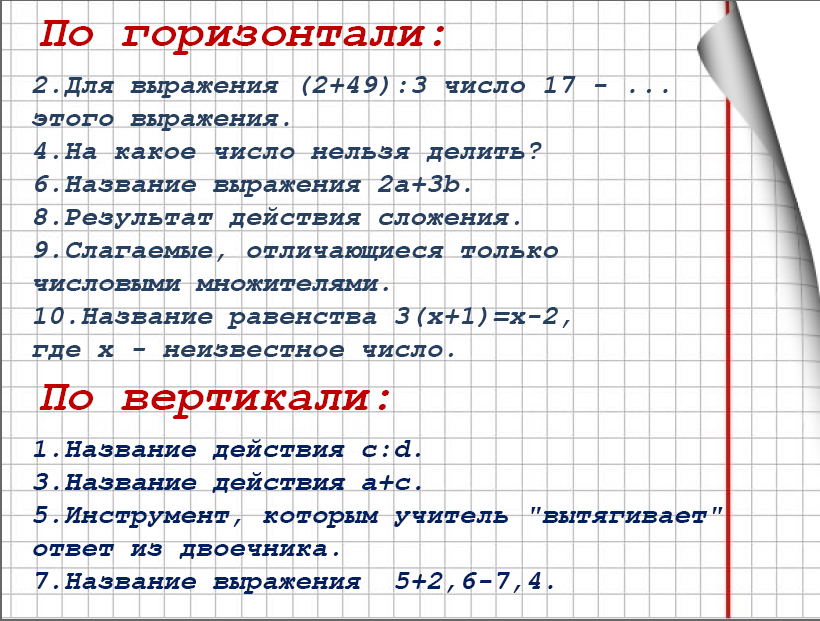